Monitoring and Tracking Long-Term Finance to Support Climate Action
Jessica Brown (ODI)
and
Jan Corfee-Morlot (OECD)
Based on recent paper from the Climate Change Expert Group (OECD): 
Buchner, B., J. Brown, J. Corfee-Morlot (2011) ‘Monitoring and Tracking Long-Term Finance to Support Climate Action’
www.oecd.org/env/ccxg
Why improve MRV of climate finance?
Achievements of the Cancún Agreements
A formalised collective commitment on climate finance by developed countries to provide new and additional funding for developing countries, both in the short and longer term
A call for improvements on current reporting of climate finance under the UNFCCC, both regarding the frequency and coverage of reporting (NCs, BRs, registry)
Key question
How does the international community perform against the finance goals set out in the Cancún Agreement?
Key issue
MRV system for the relevant financial flows to help countries assess compliance with commitments, and to facilitate the effective implementation of these commitments
Starting point: the existing effort to track climate finance lacks transparency, comparability and comprehensiveness
[Speaker Notes: *]
Where to start from? Some definitions
Preamble
No internationally agreed definition of what constitutes ‘climate finance’
Our definitions
Climate finance (‘climate-specific finance’): 
capital flows that target low-carbon or climate resilient development – GHG mitigation or adaptation are explicitly stated objectives or outcomes
both international public or private financing flows, in practice also domestic. 
Climate-relevant finance:
 a much broader set of capital flows (public or private) from developed to developing countries that will influence (positively or negatively) emissions and/or vulnerability to climate change in developing countries
flows  that support development and economic growth in key emitting sectors or to sectors affecting vulnerability to climate change
Source:  Buchner et al. 2011
[Speaker Notes: *]
Main elements of a MRV framework for climate finance
North-South
Climate + investmentpolicies
bilateral
adaptation / mitigation(or relevant sectors)
capital
…
offset finance
specific uses (e.g. sector endpoint, project type)
South-South
domestic
…
concessional loans
multilateral
grants
…
Existing information systems for public and private climate finance
Recommendations to improve existing information systems
[Speaker Notes: *

Methodological issues
NCs – need to make more comparabale across NCs, so common use of definitions
Rio markers: the Rio markers could also move towards a more precise quantification of climate-related support. Currently, policy objectives are applied to entire aid activities based on a three-tiered value of degree51). Investments are therefore categorised on a subjective scale. While the Rio marker definitions provide some guidance52, they do not provide a clear approach for how to rank each and every project. As such, different donors may approach the 0-2 scale differently, and reporting will not be uniform. The 0-2 scale is also problematic given both adaptation and mitigation activities are often integrated with other development objectives such as poverty alleviation and energy access. 

Offset market info: As CDM is a blend of private and public-private (as well as national and international) flows, the public financing which is often instrumental to build capacity can and is reported as ODA in the OECD DAC CRS system; however direct project investing or purchase of CERs is not captured through bilateral and multilateral public climate finance reporting as non-concessional finance, nor through National Communications to the UNFCCC. However either system could be extended to include these flows. If reported in the DAC system, this would be under the non-concessional flows (OOF). 
However, reporting private CDM finance is a trickier issue. The lack of robust reporting of CDM financial flows is due to the lack of standard methodologies to assess and quantify annual investment flows into CDM. 

Also mention other private flows, and outstanding issues for current reporting.]
Action items
Adopt clear definitions of public and private climate finance; prioritise work to improve standardised tracking of climate finance from both donor and recipient perspective.
Explore avenues for tracking finance within a more comprehensive MRV system, drawing the lessons from existing systems. 
Improve reporting of public finance flows from both donor and recipient perspective building on existing information systems, and new reporting systems established (i.e. BRs, registries).
Extend reporting to include basic reporting of private climate finance. At minimum, request leverage ratios and streamline reporting on carbon market finance: 
develop agreed methodology for calculating leveraging ratios and adopt reporting guidelines for donor and recipient parties; 
develop agreed methodology for tracking investments in CDM, REDD+ and new market mechanisms 
work with organisational partners, to advance statistical methods with the aim to systematically track FDI flows that are indisputably green e.g. renewable energy, energy efficiency and waste management projects.
[Speaker Notes: *
The following four action items call for priority treatment by Parties in this context:]
For further information and related work
OECD website and previous CCXG papers:
www.oecd.org/env/cc/ccxg  
Contact: jan.corfee-morlot@oecd.org
CPI website: 	http://www.climatepolicyinitiative.org/
		Contact: barbara.buchner@CPIVenice.org 
ODI website: www.odi.org.uk 
		Contact: j.brown@odi.org.uk 
Paper copies in the back of the room!
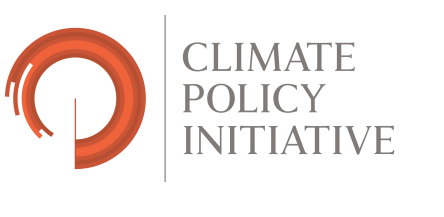 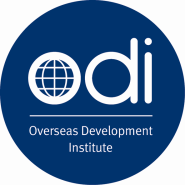